Учимся  вырезать снежинку
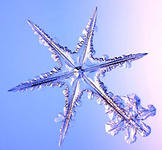 Зима снегами вьюжитсяС утра и дотемна.Снежинки вьются, кружатся У нашего окна.Как буд-то звезды искрамиРассыпались кругом.Несутся, серебристые,Заглядывают в дом.То в комнату попросятся,То снова убегут,За стеклами проносятся,На улицу зовут.

             С. Баруздин
У каждой правильной снежинки 6 лучей, но узор у снежинок разный.
Квадрат бумаги нужно очень аккуратно  сложить, чтобы вырезать все 6 лучей сразу.
Из какой заготовки вырезали снежинку?
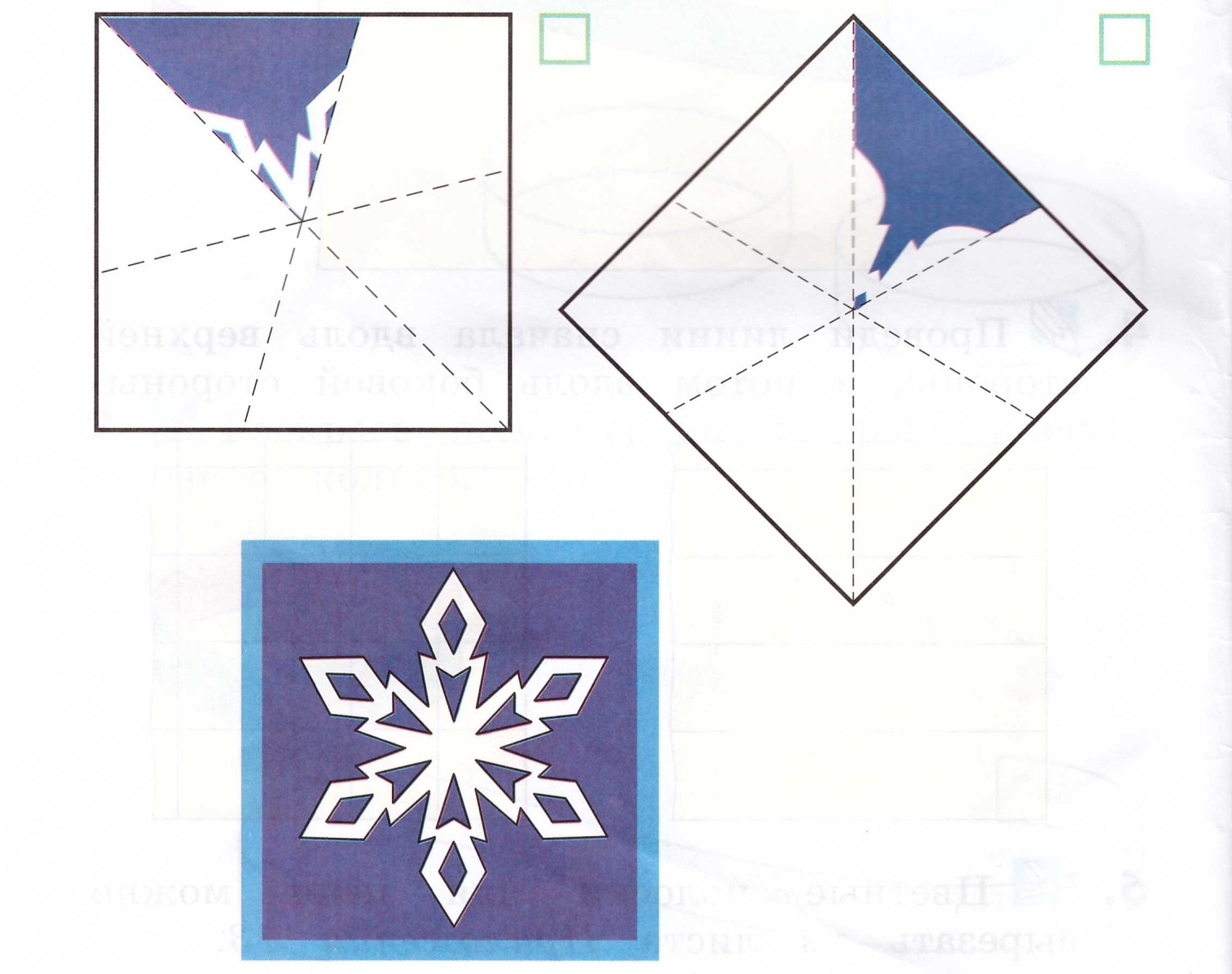 Приготовим необходимые материалы и инструменты:
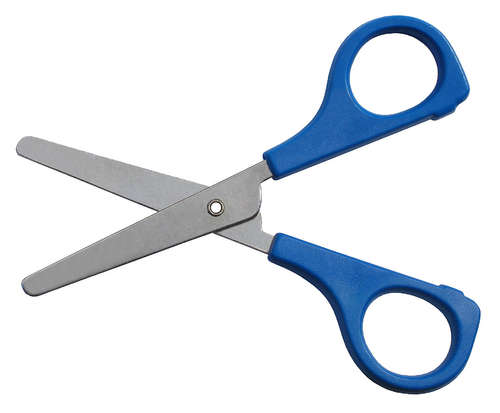 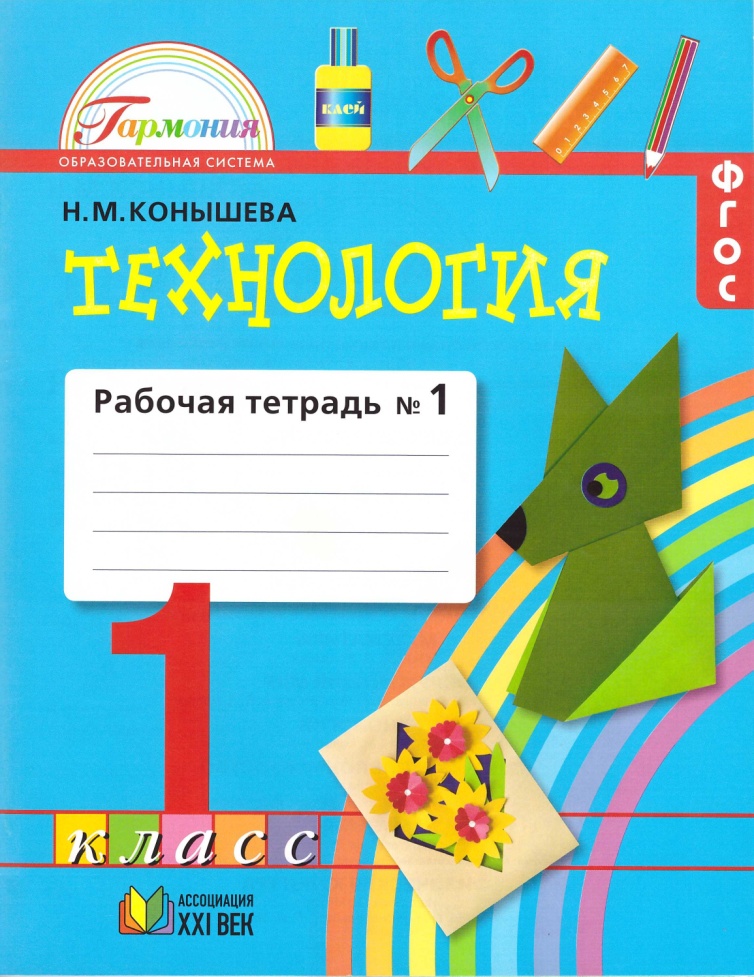 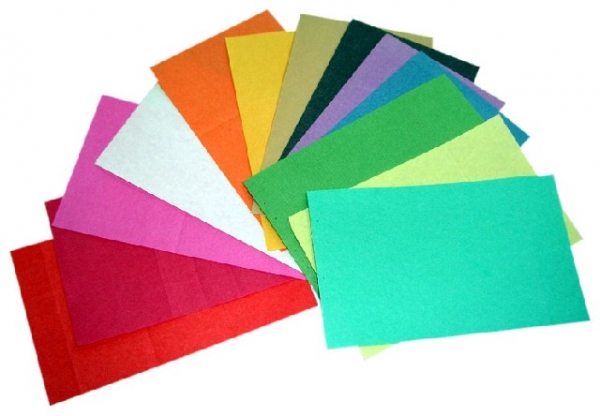 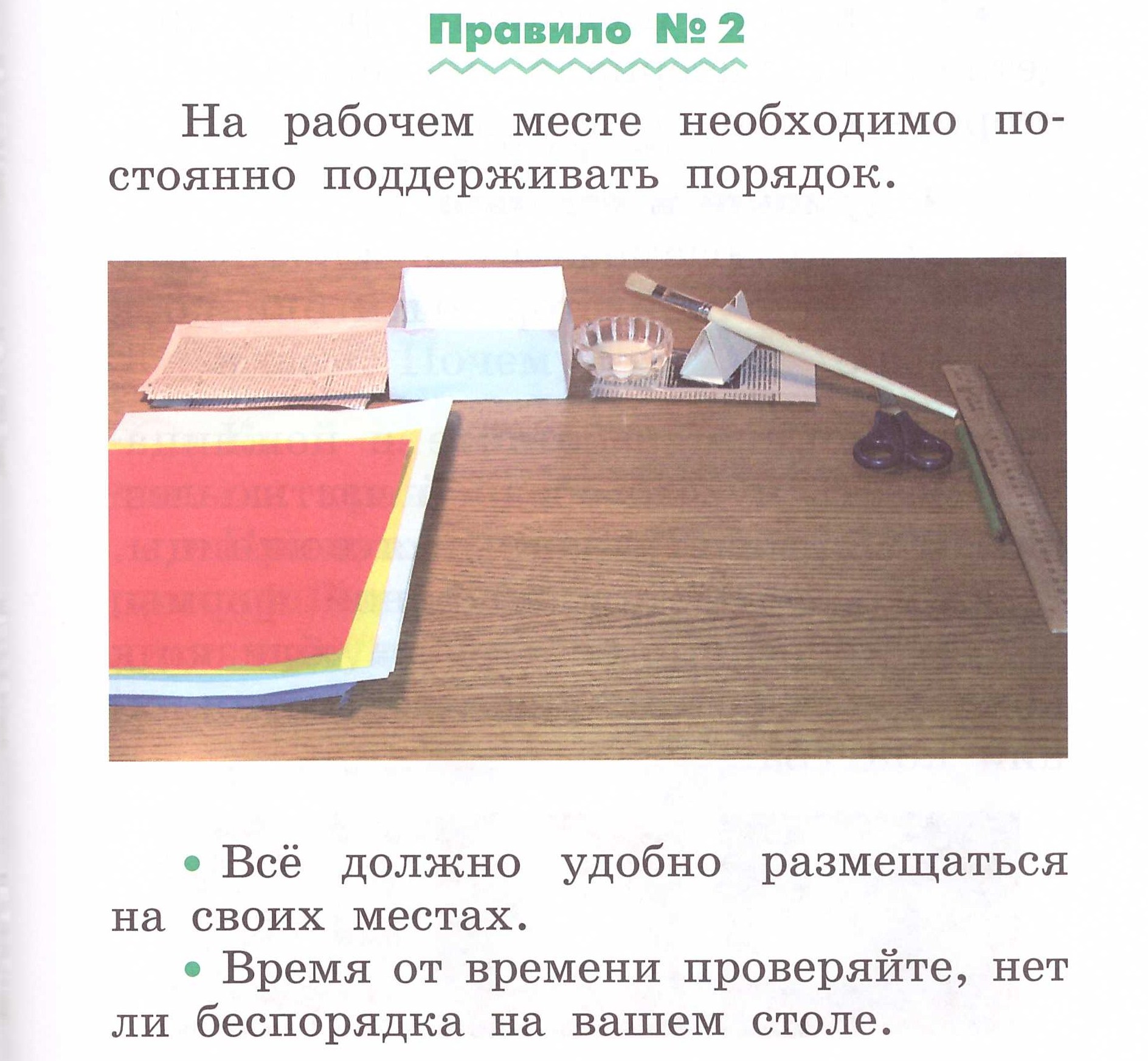 Вырежи из листа тетради квадрат.
Повторим правила безопасной работы
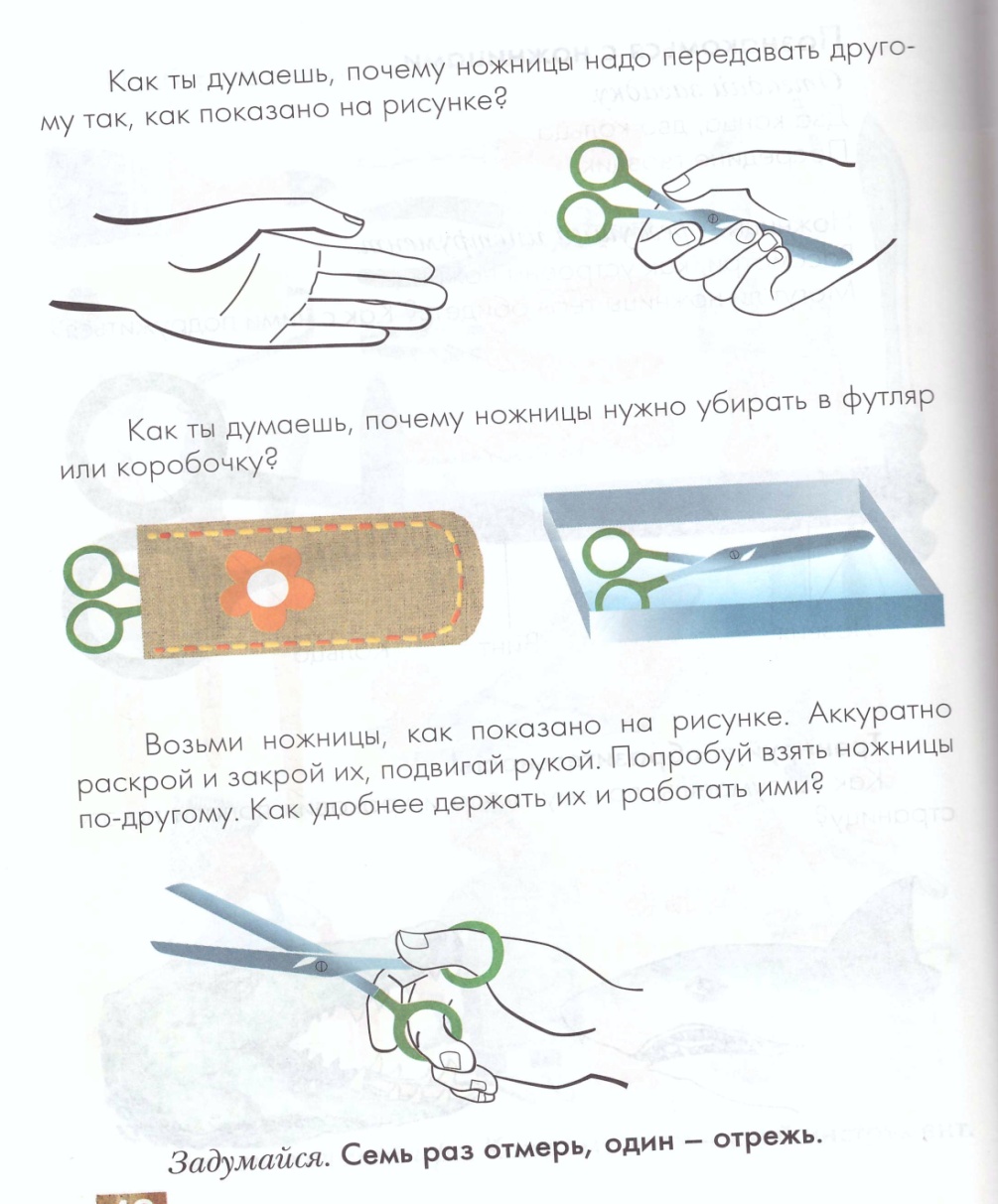 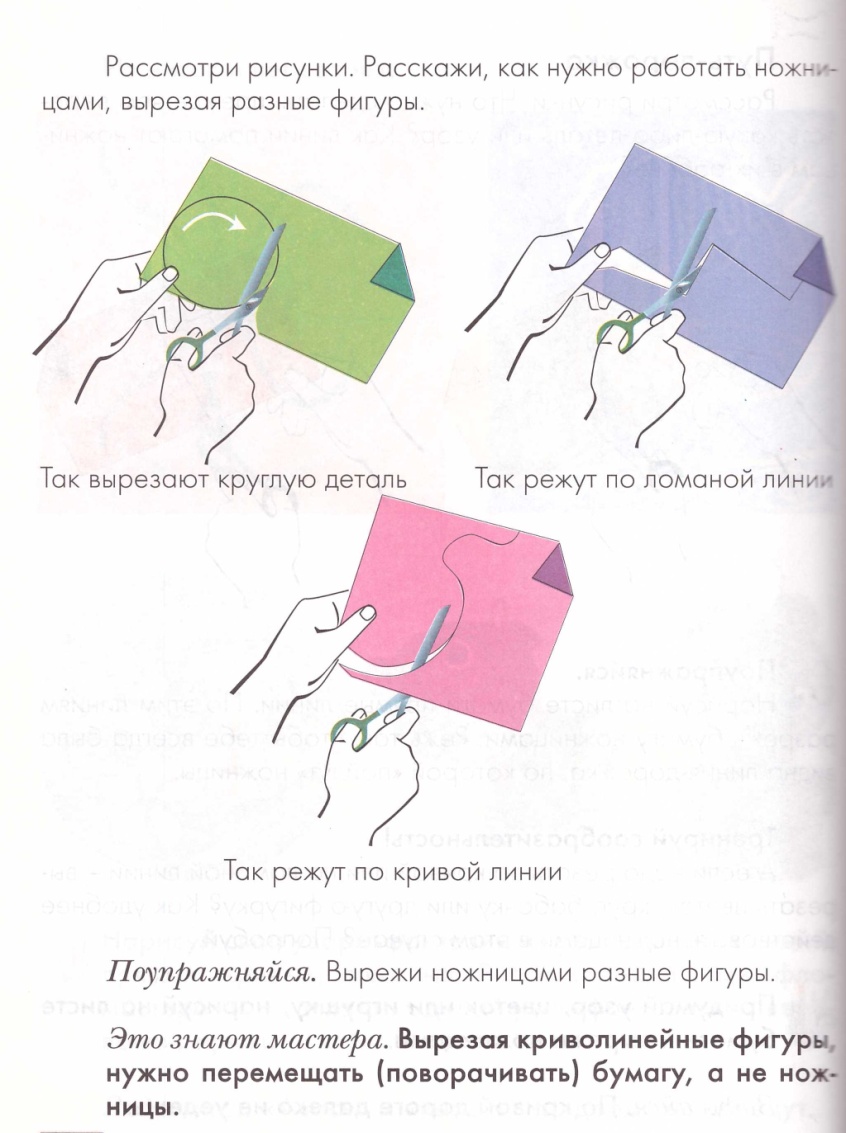 Сложи квадрат, как показано на схеме и вырежи снежинку.
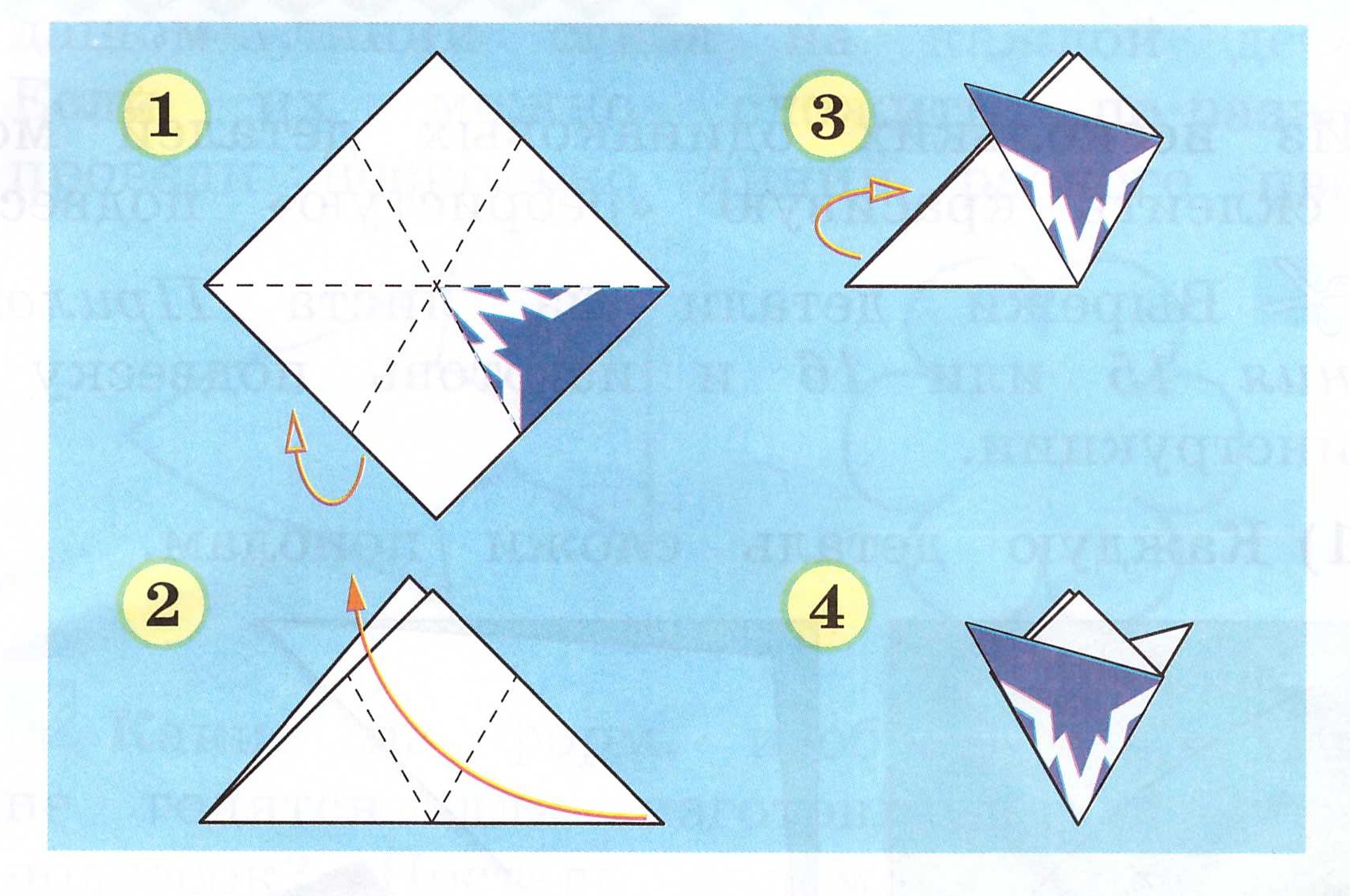 Снежинку можно украсить блёстками и  сделать красивую подвеску на ёлку.
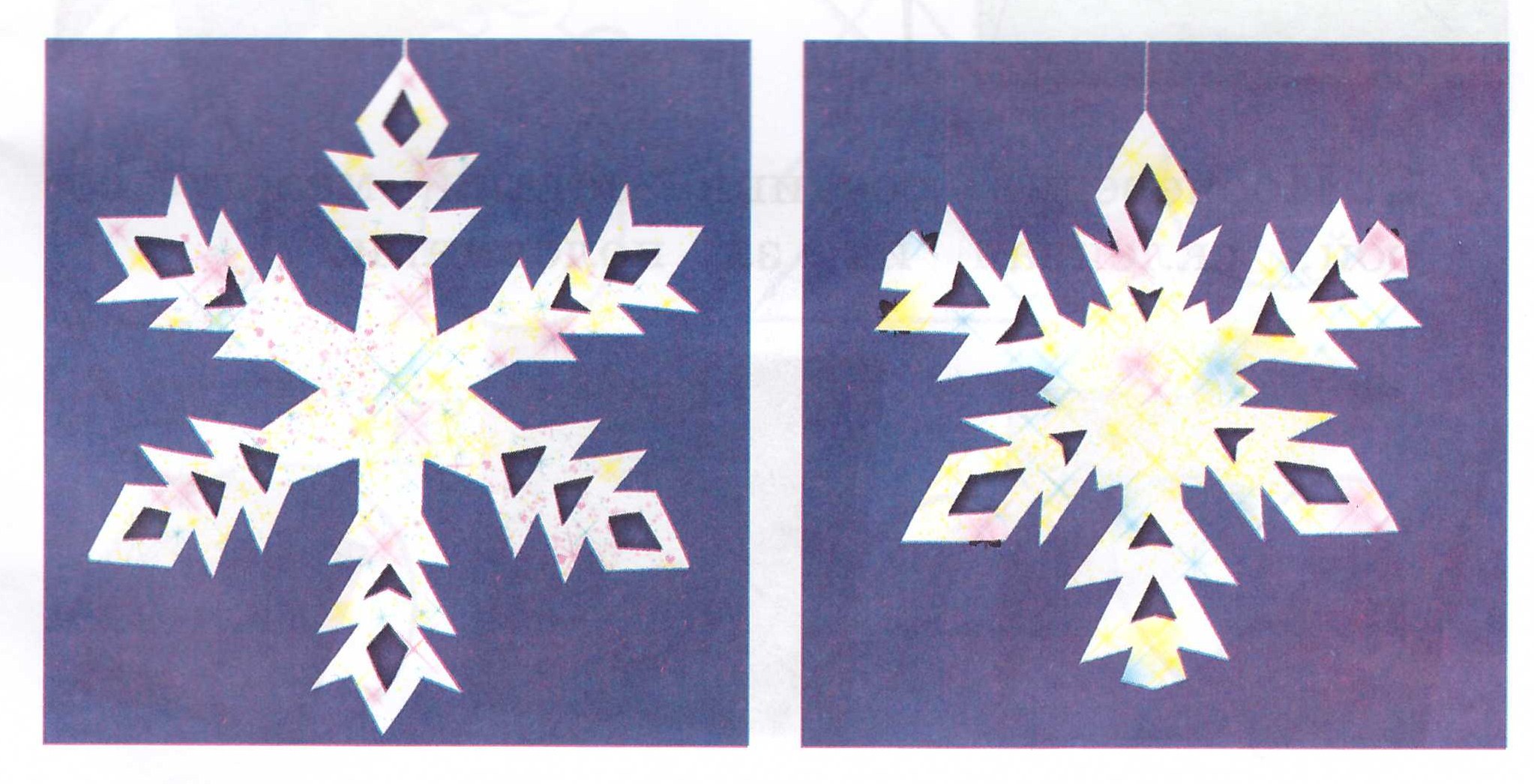 Попробуй самостоятельно сделать еще несколько снежинок
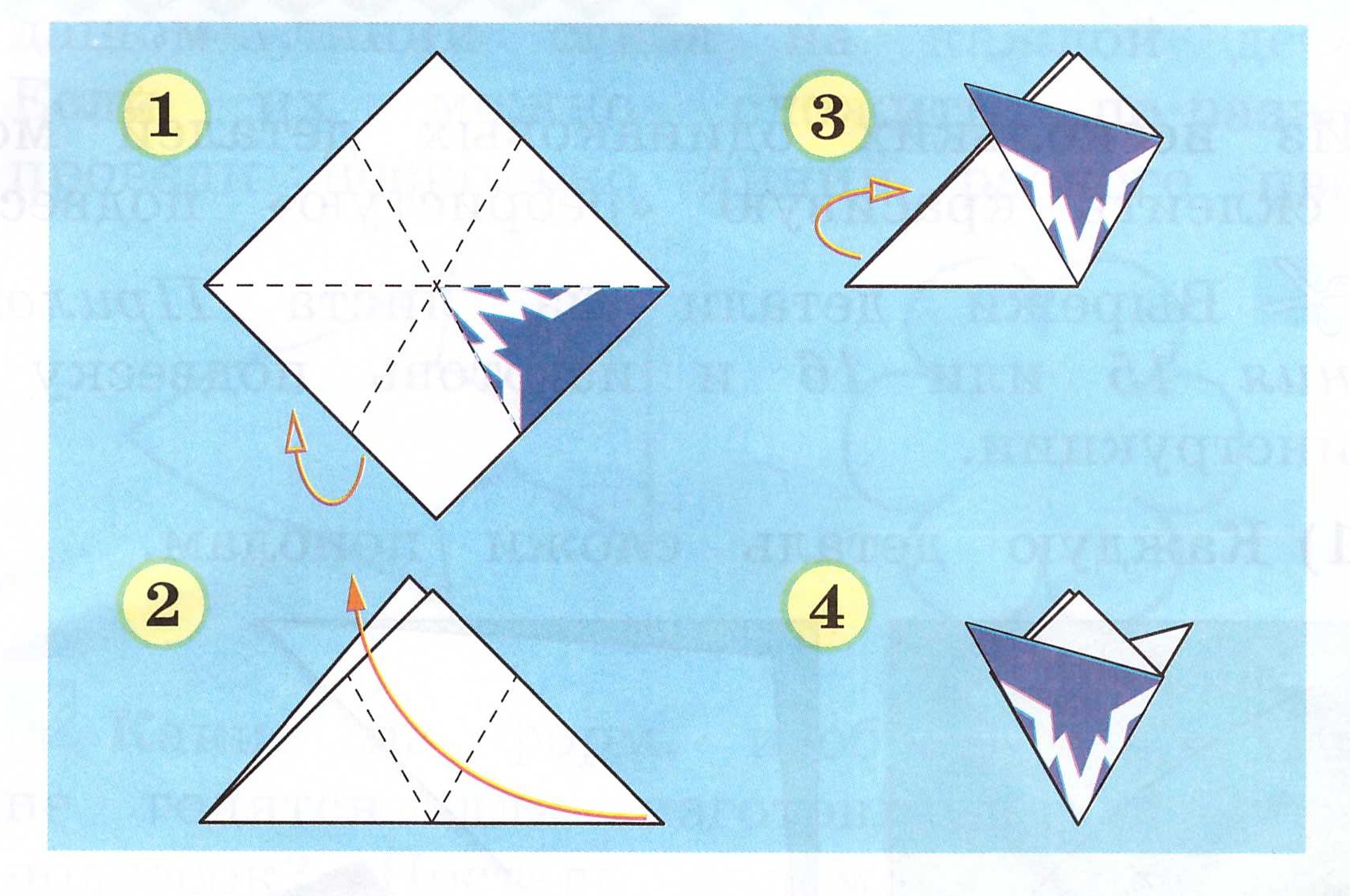 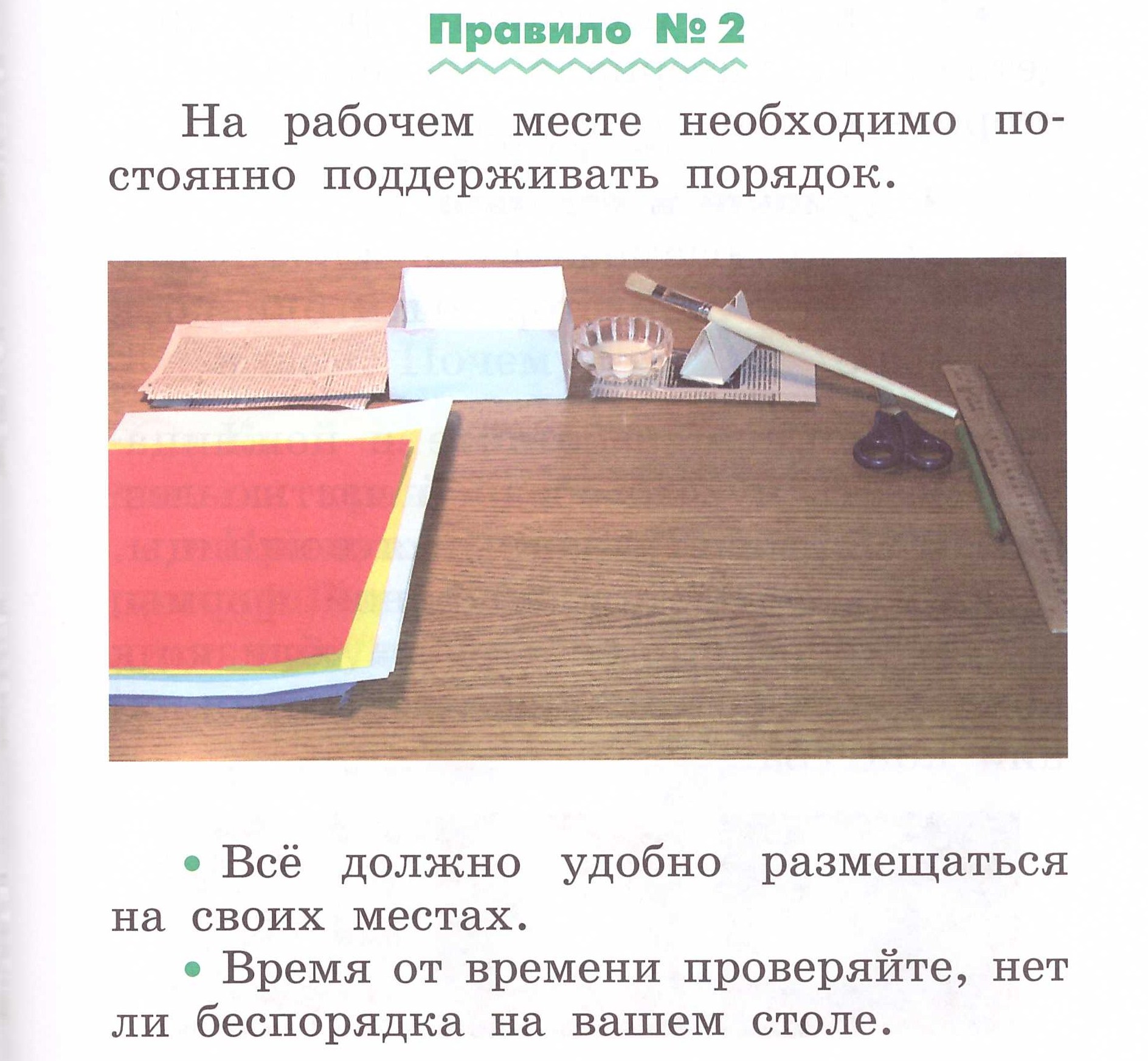 Подведём итоги работы
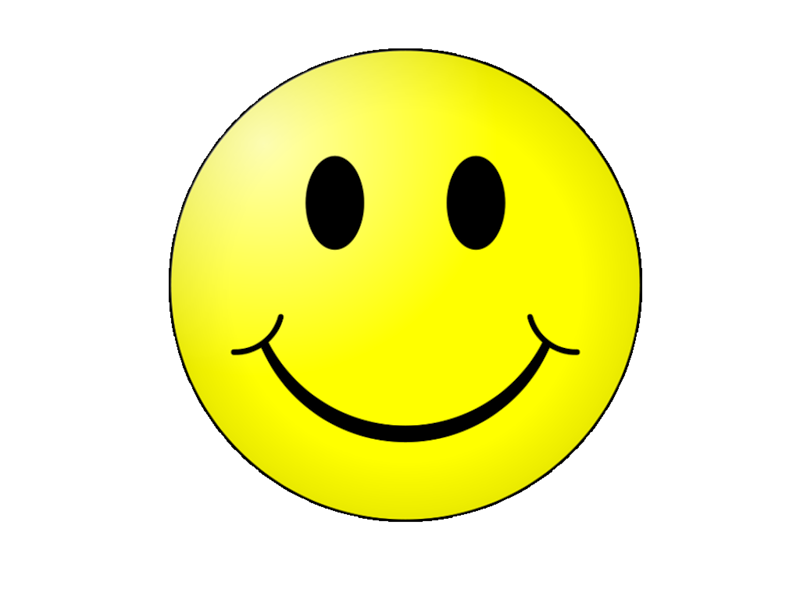 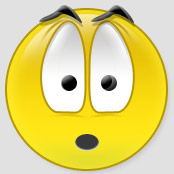 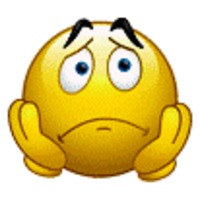